Computer Graphic
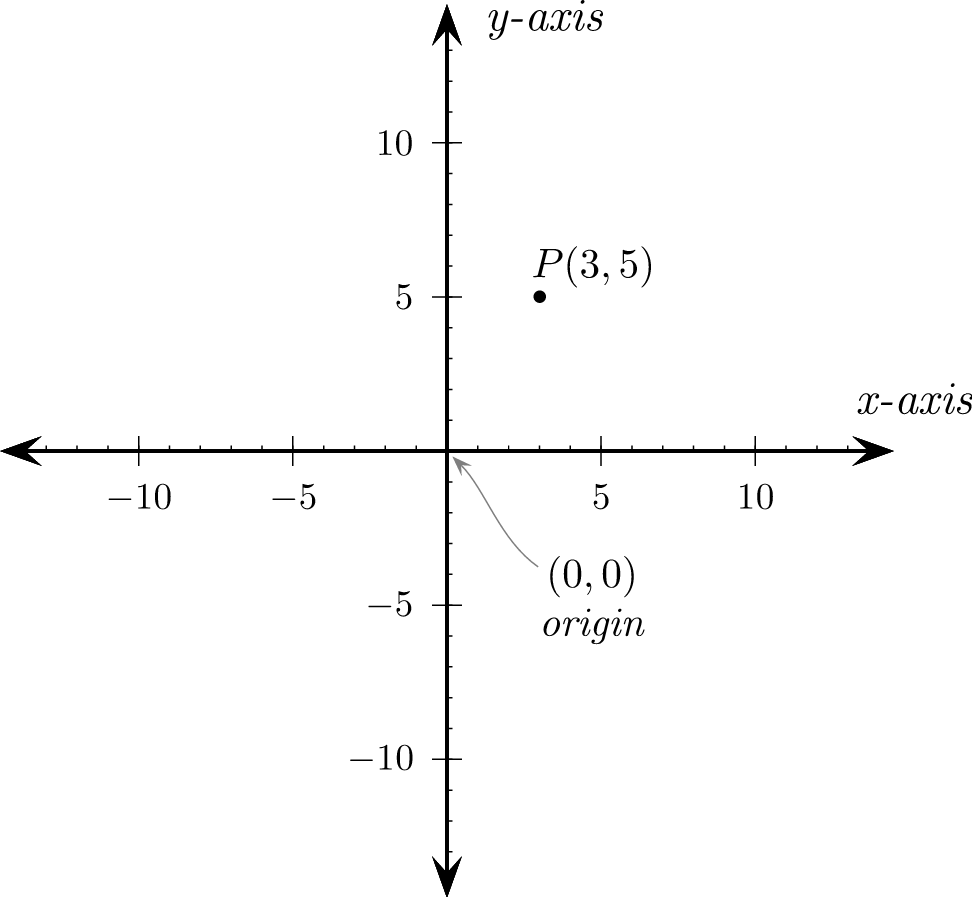 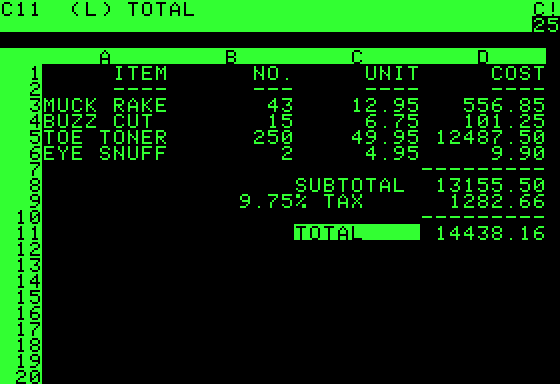 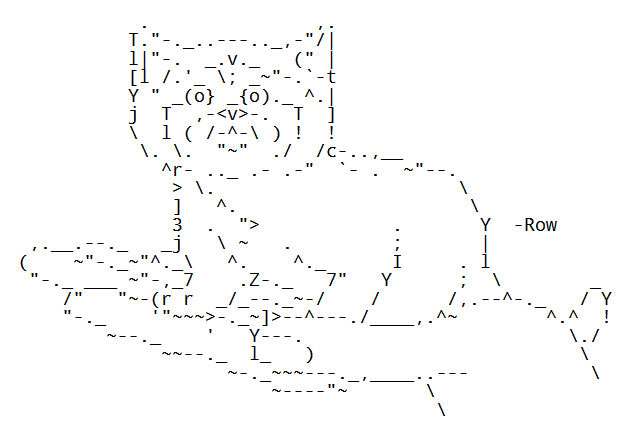 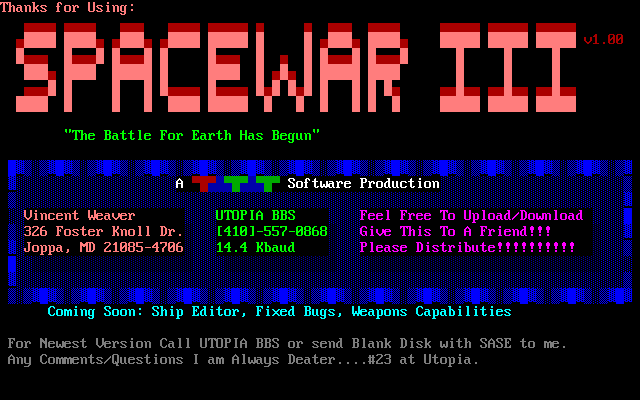 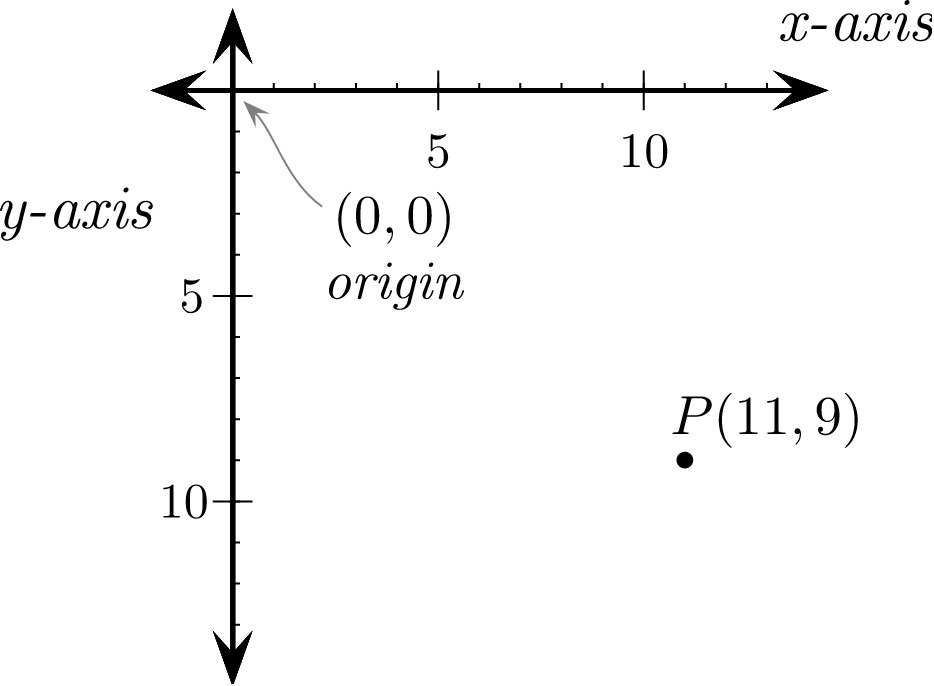